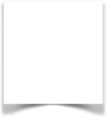 نشاط
أدوات
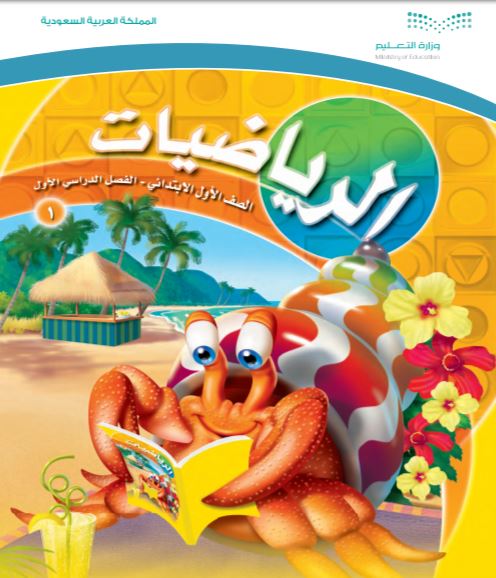 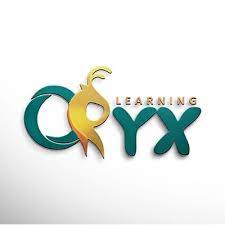 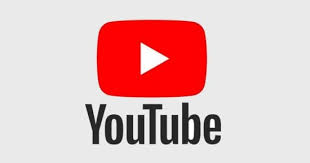 الفصل العاشر
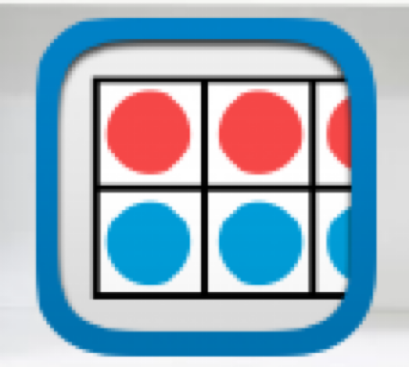 القياس
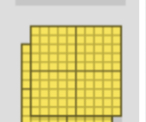 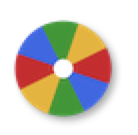 (١٠-٤) مقارنة الكتل وترتيبها
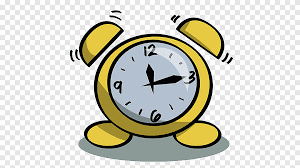 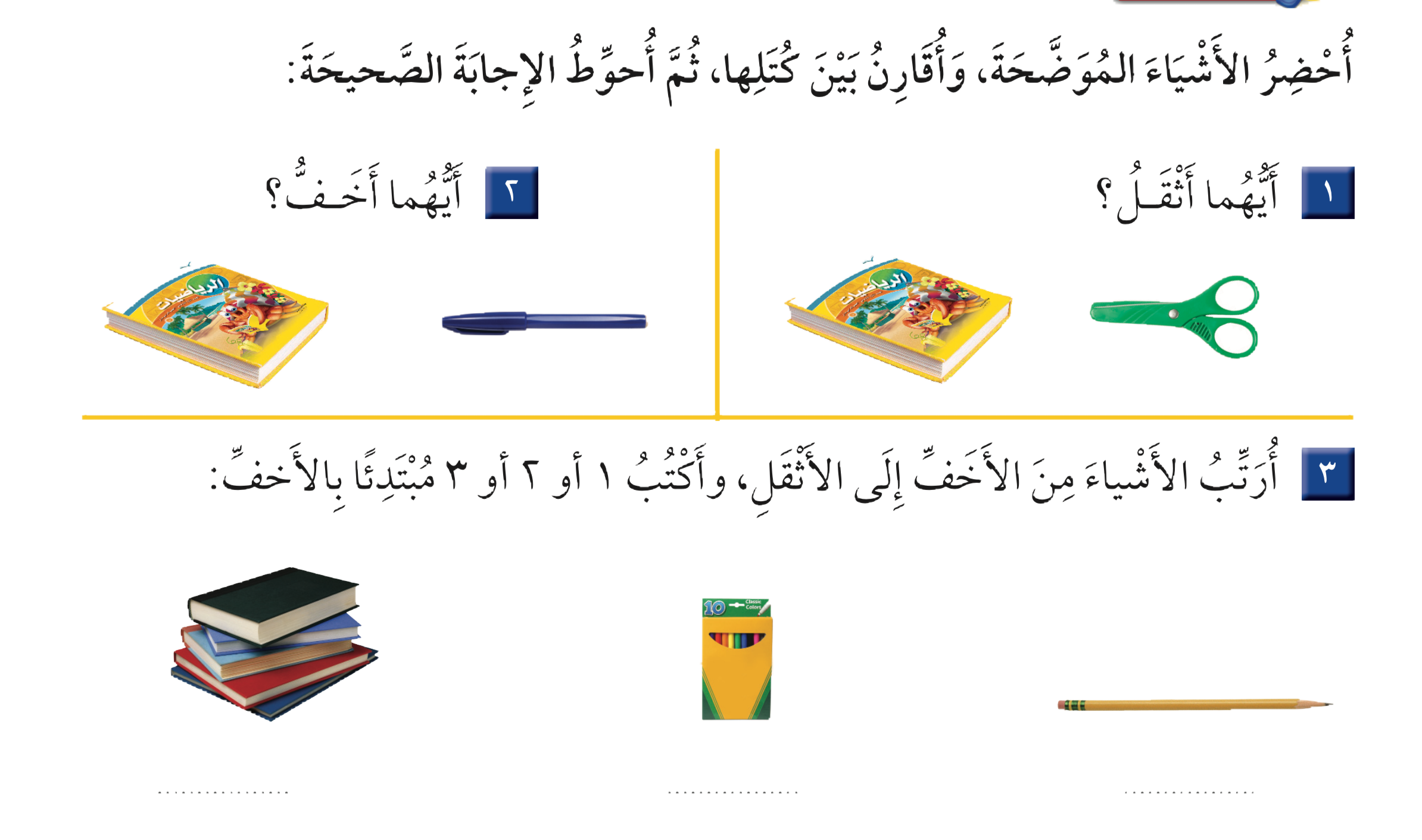 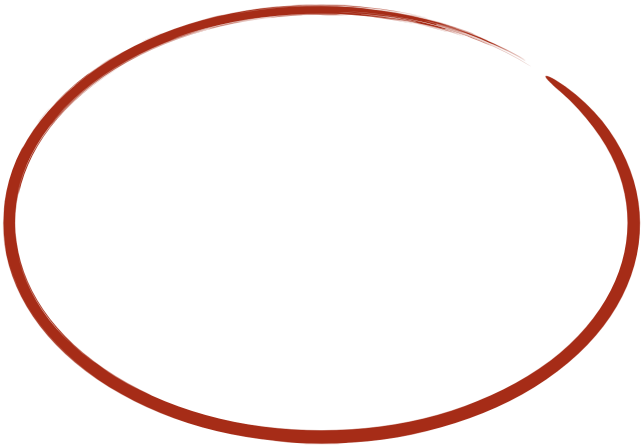 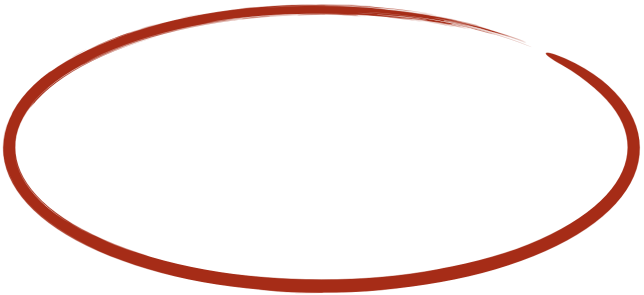 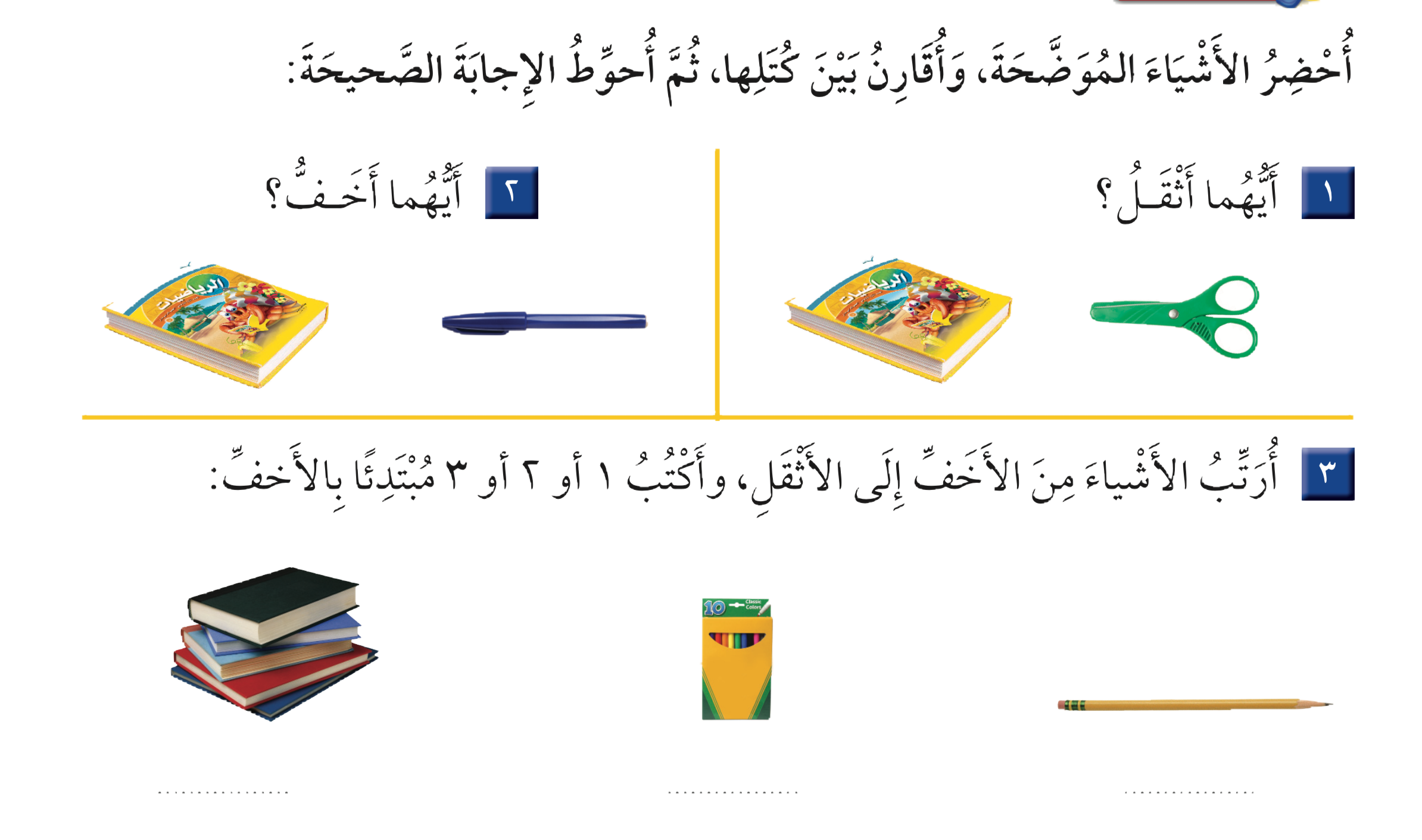 ٢
١
٣
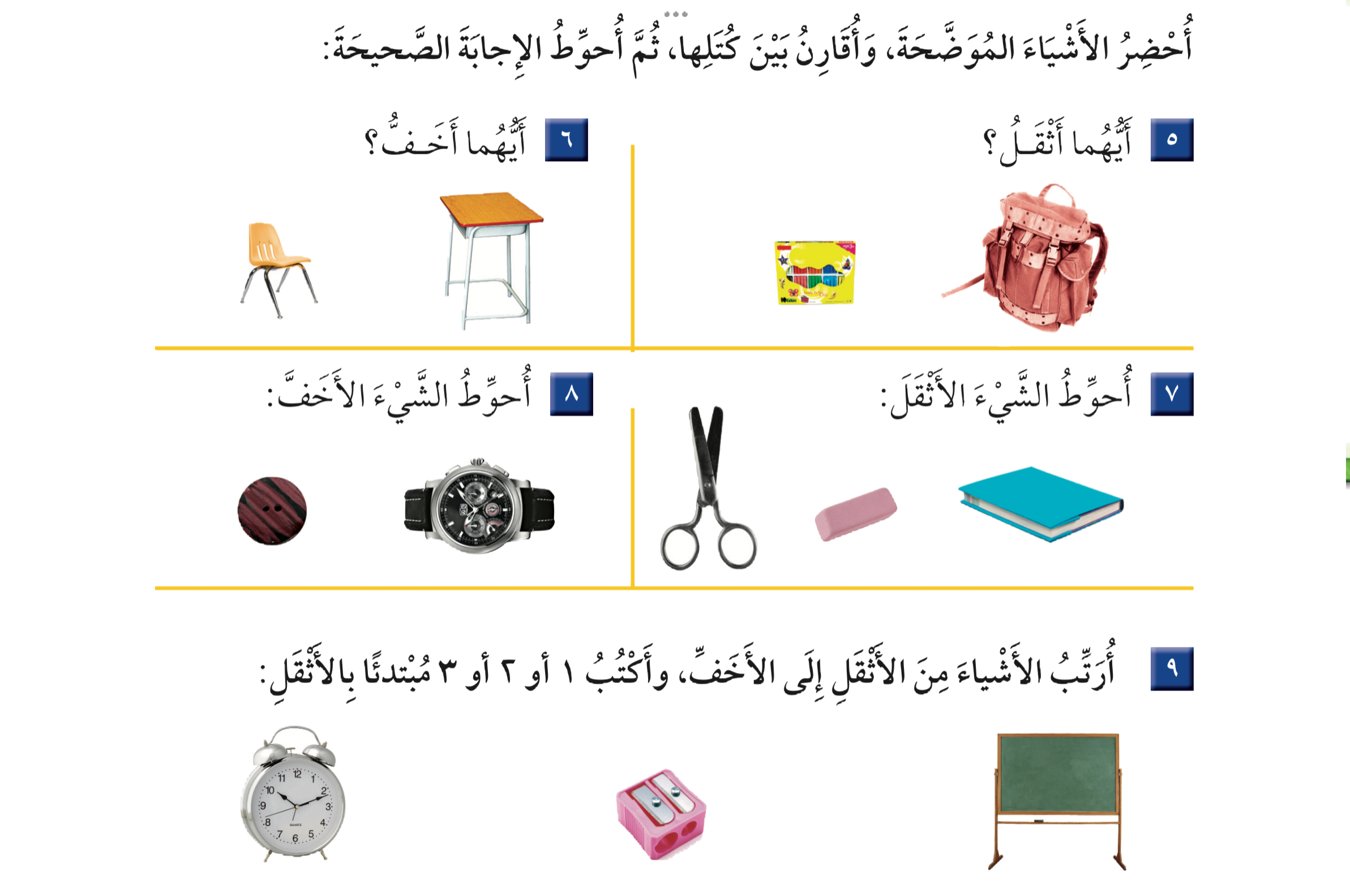 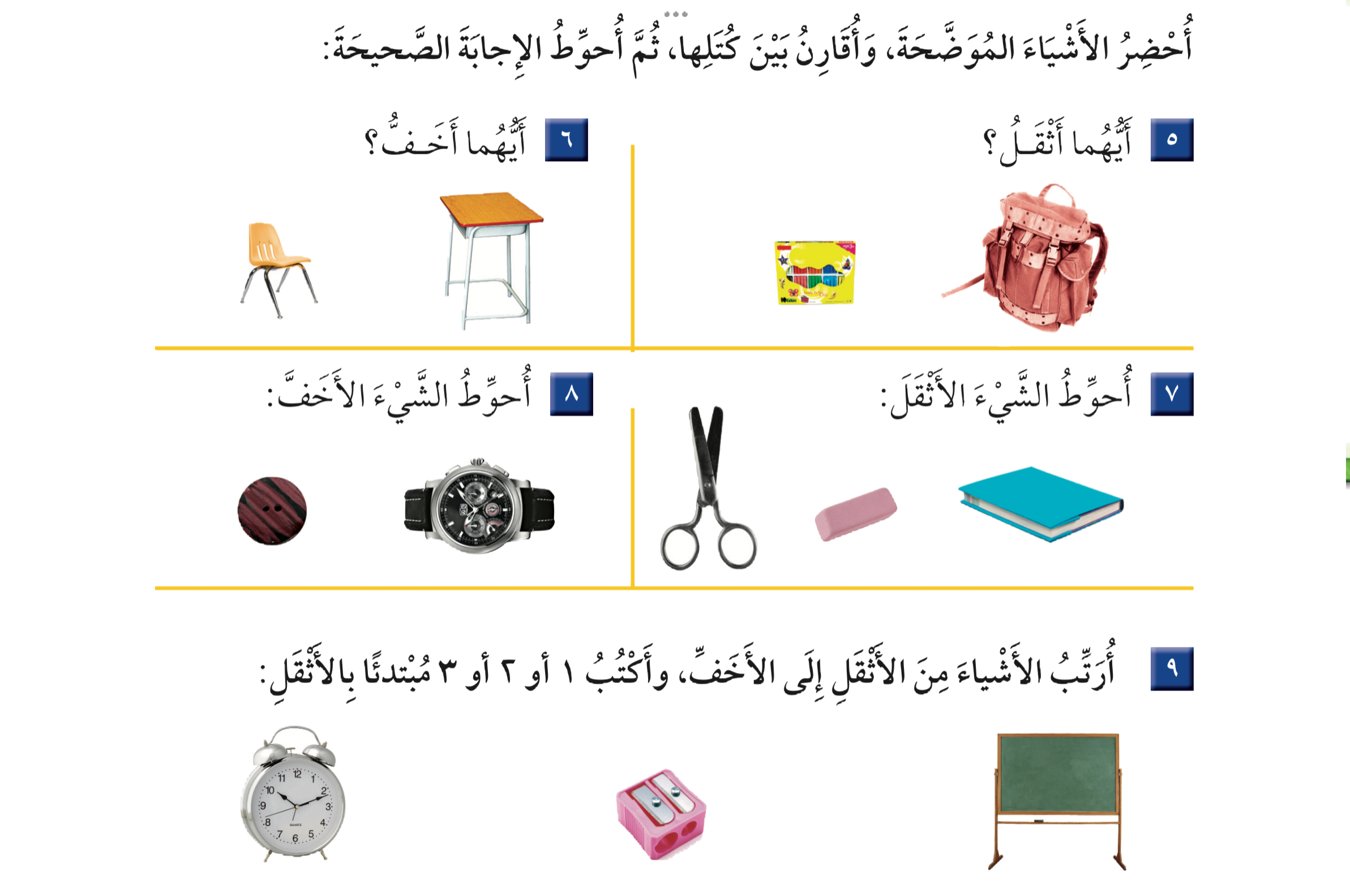 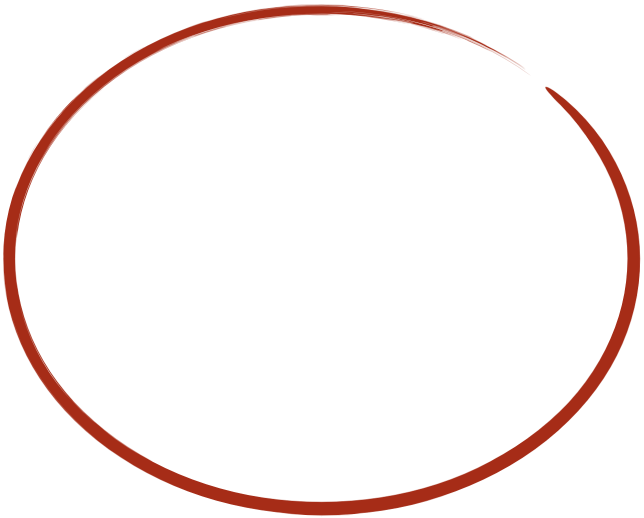 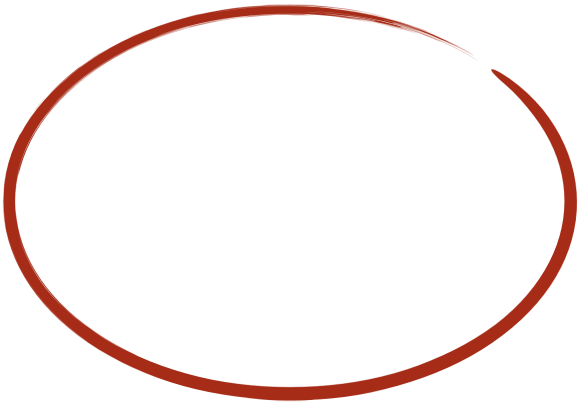 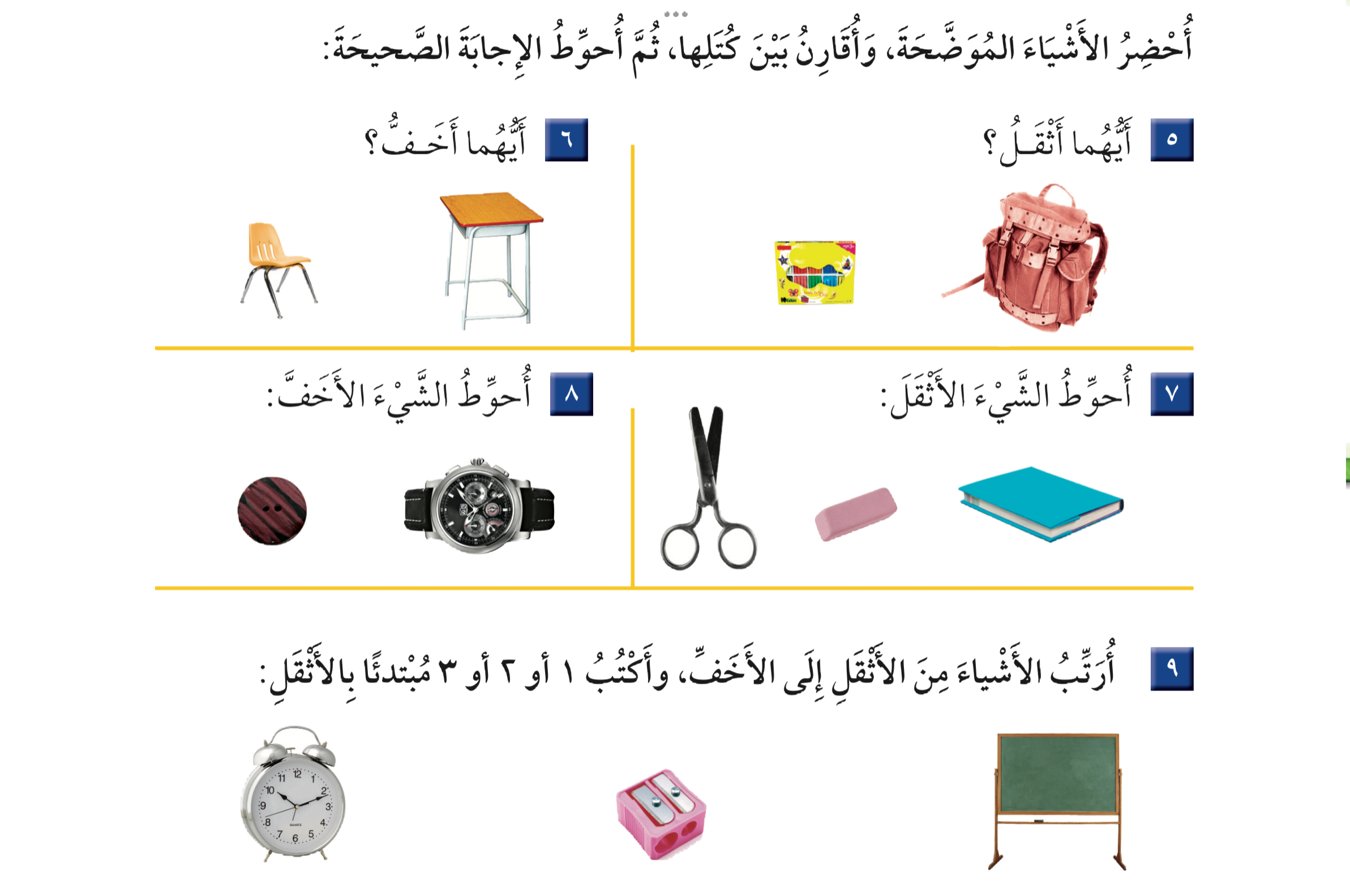 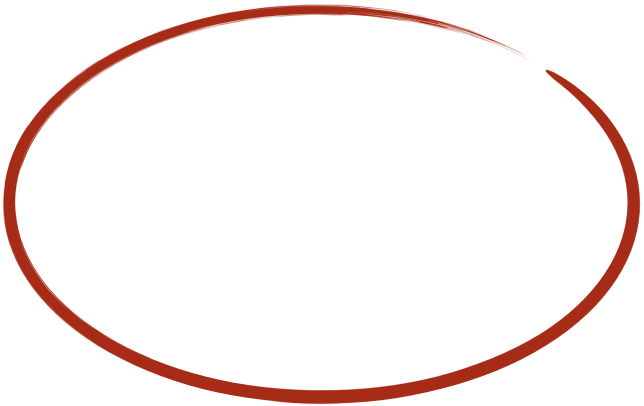 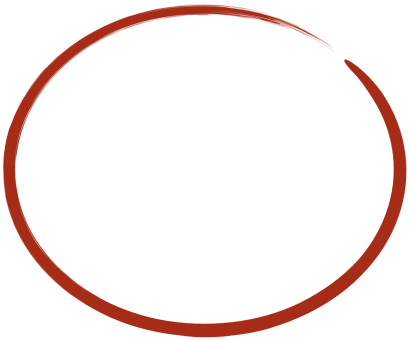 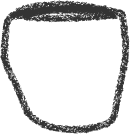 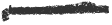 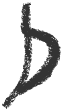 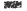 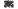 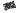 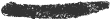 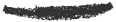 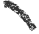 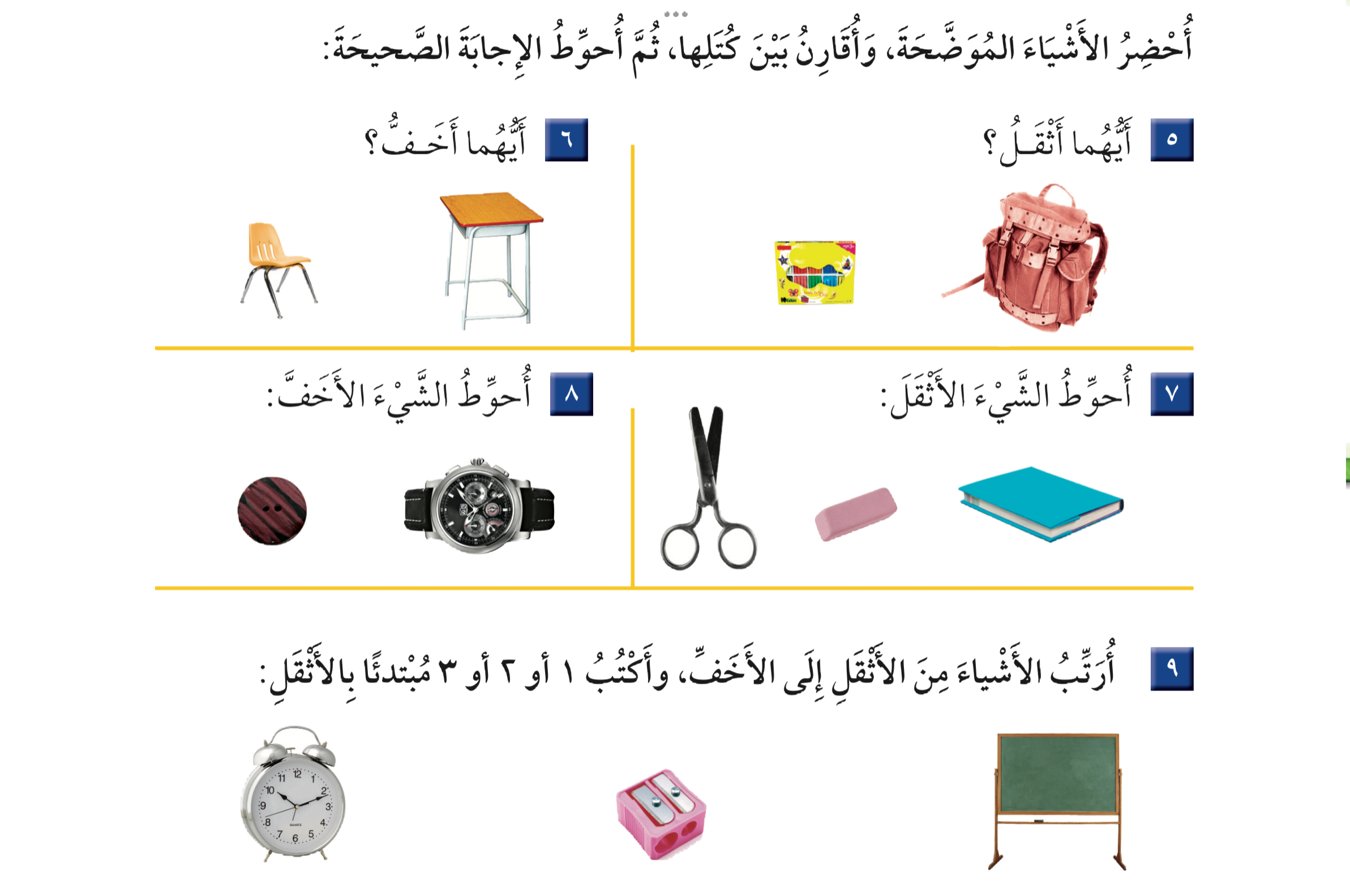 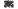 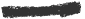 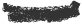 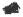 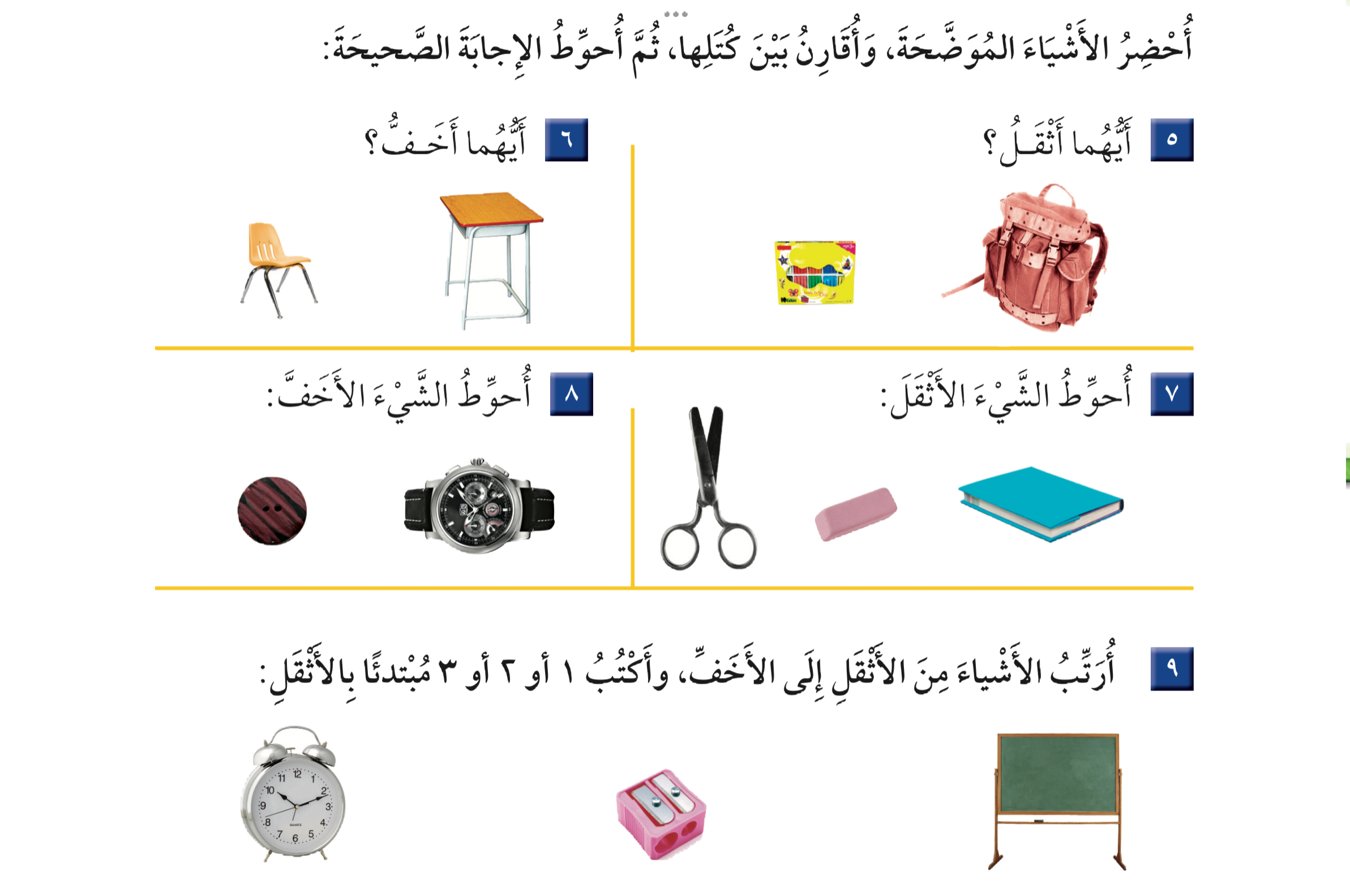 ١
٢
٣
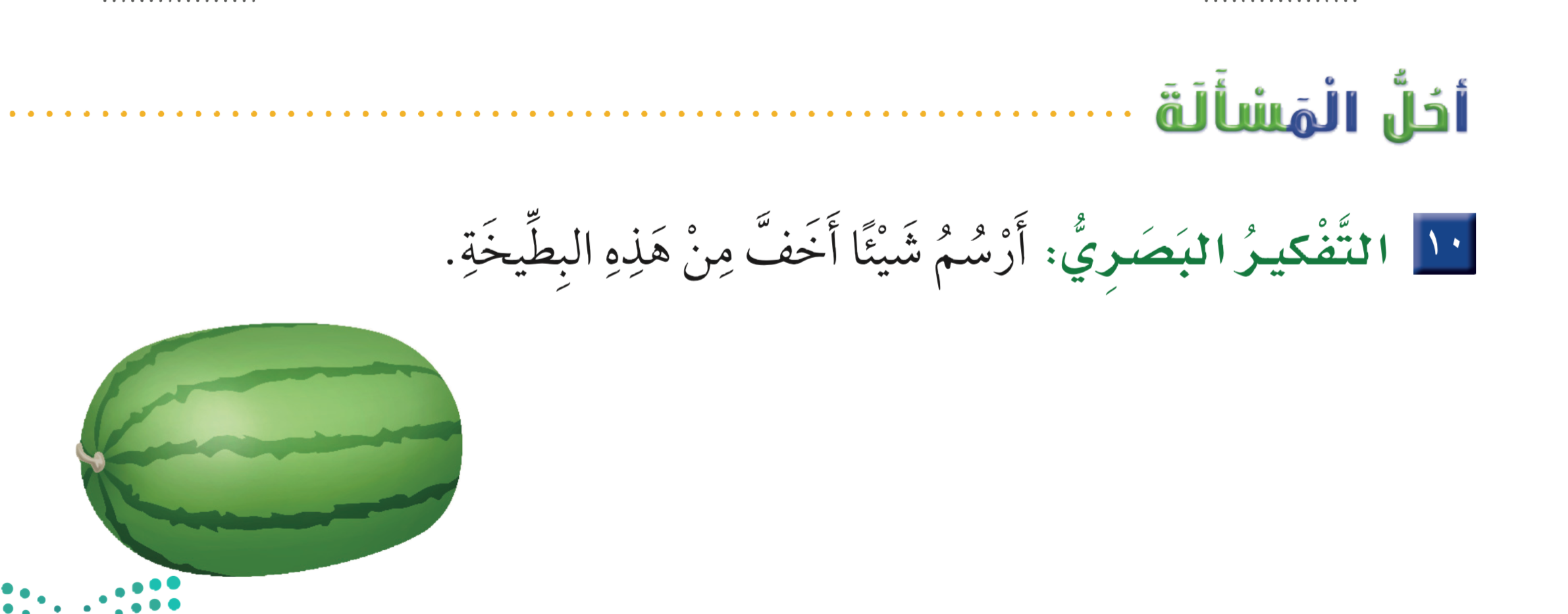